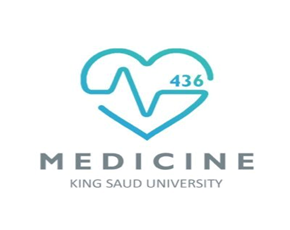 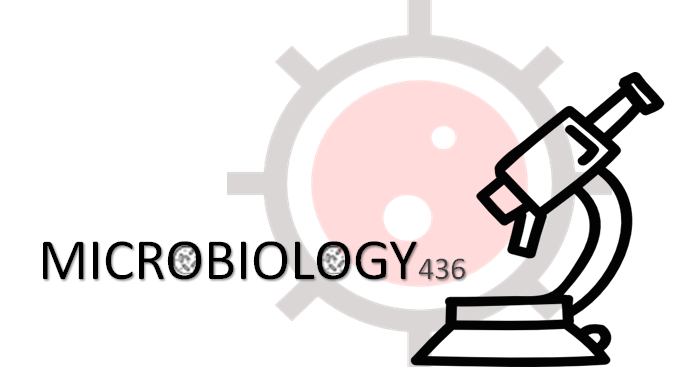 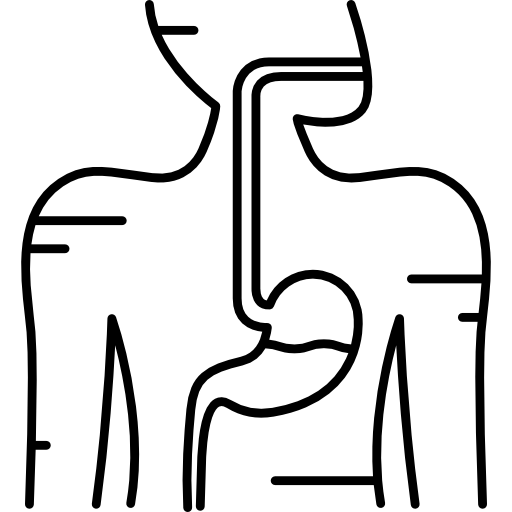 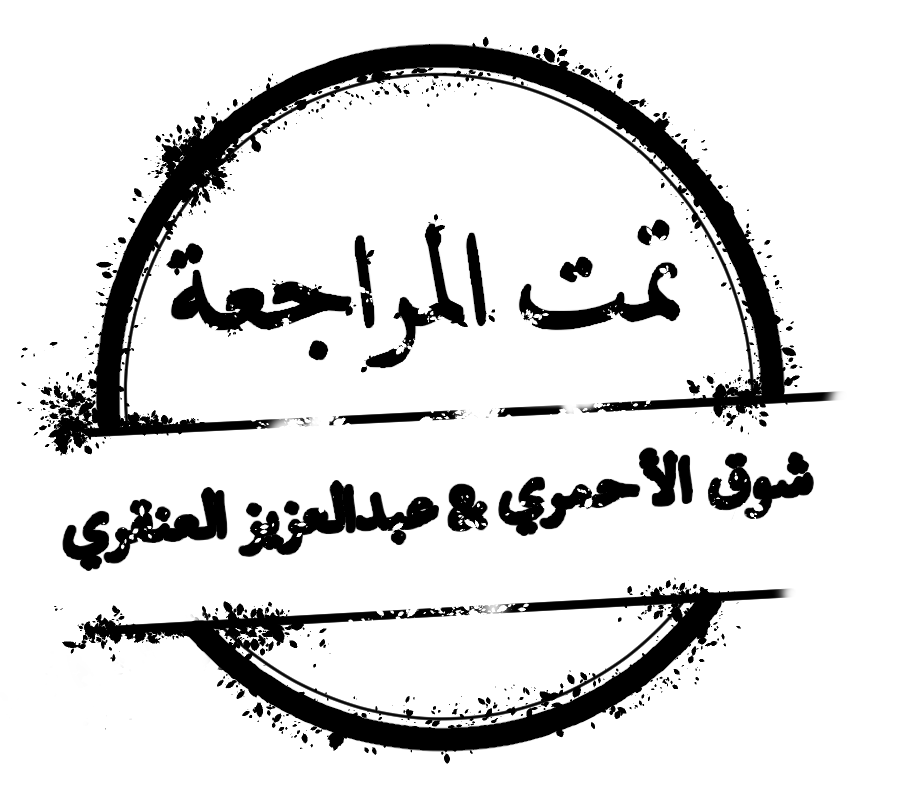 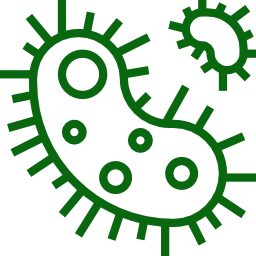 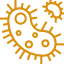 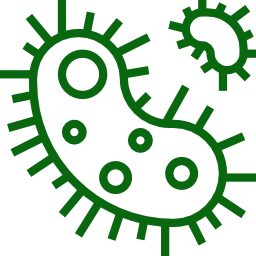 LECTURE: Malaria
Editing File
Important
Doctor’s notes 
Extra explanation
Only F or only M
"لا حول ولا قوة إلا بالله العلي العظيم" وتقال هذه الجملة إذا داهم الإنسان أمر عظيم لا يستطيعه ، أو يصعب عليه القيام به .
OBJECTIVES:
Know the 5 species of malaria that infect humans
Describe the life cycle of malaria, morphology and clinical picture
Compare pathogenesis of different malaria species
Know endemic countries of malaria species
Know malaria paroxysm
Know complications of malaria
Describe methods for laboratory diagnosis of malaria
Know action of anti malarial drugs in different life stages of malaria parasite
Malaria:
Malaria is the most important of all tropical parasitic disease ,causes death and debility and is endemic throughout the tropics and subtropics.
The main symptoms and signs are periodic fever حرارة بوقت وطريقه معينه, headache ,anorexia and anemia.
Uncomplicated malaria is  defined as: 
 Symptomatic infection with malaria parasitemia without signs of severity and/or evidence of vital organ dysfunction.
Five species of malaria infect humans:
Plasmodium falciparum IMP
Plasmodium vivax
Plasmodium ovale
Plasmodium malariae Quartan
Plasmodium knowlesi
Plasmodium vivax, Plasmodium ovale 48h
Plasmodium malariae:72h
Plasmodium falciparum:irregular
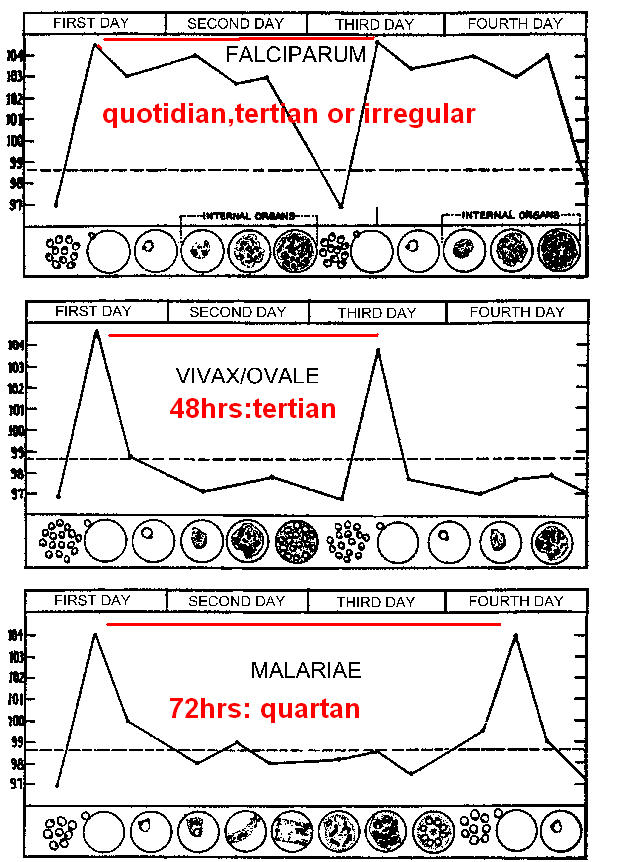 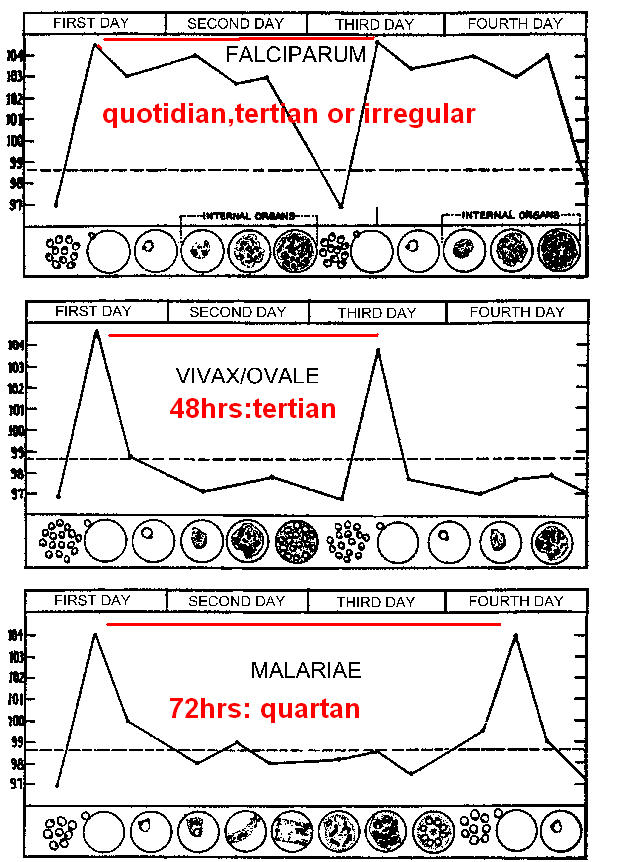 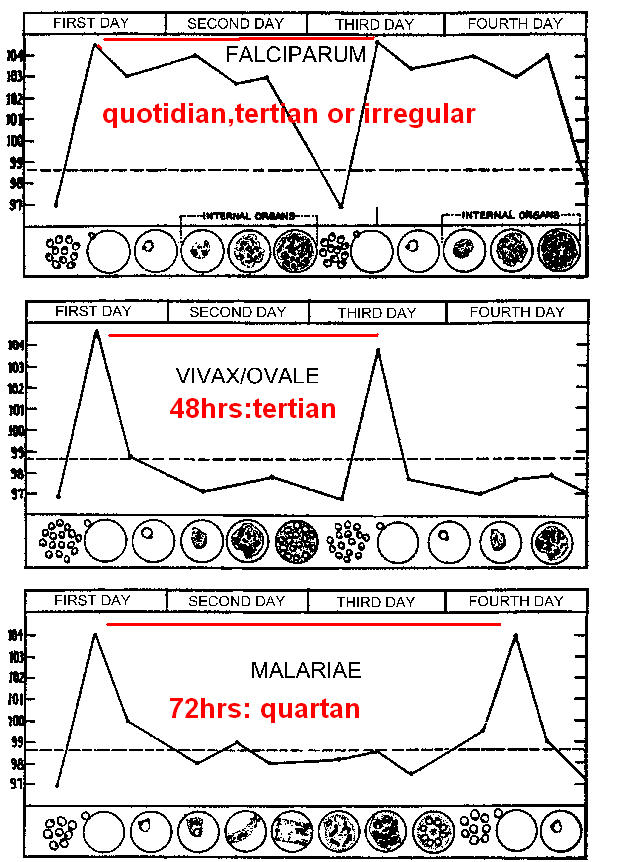 Epidemiology: IMP
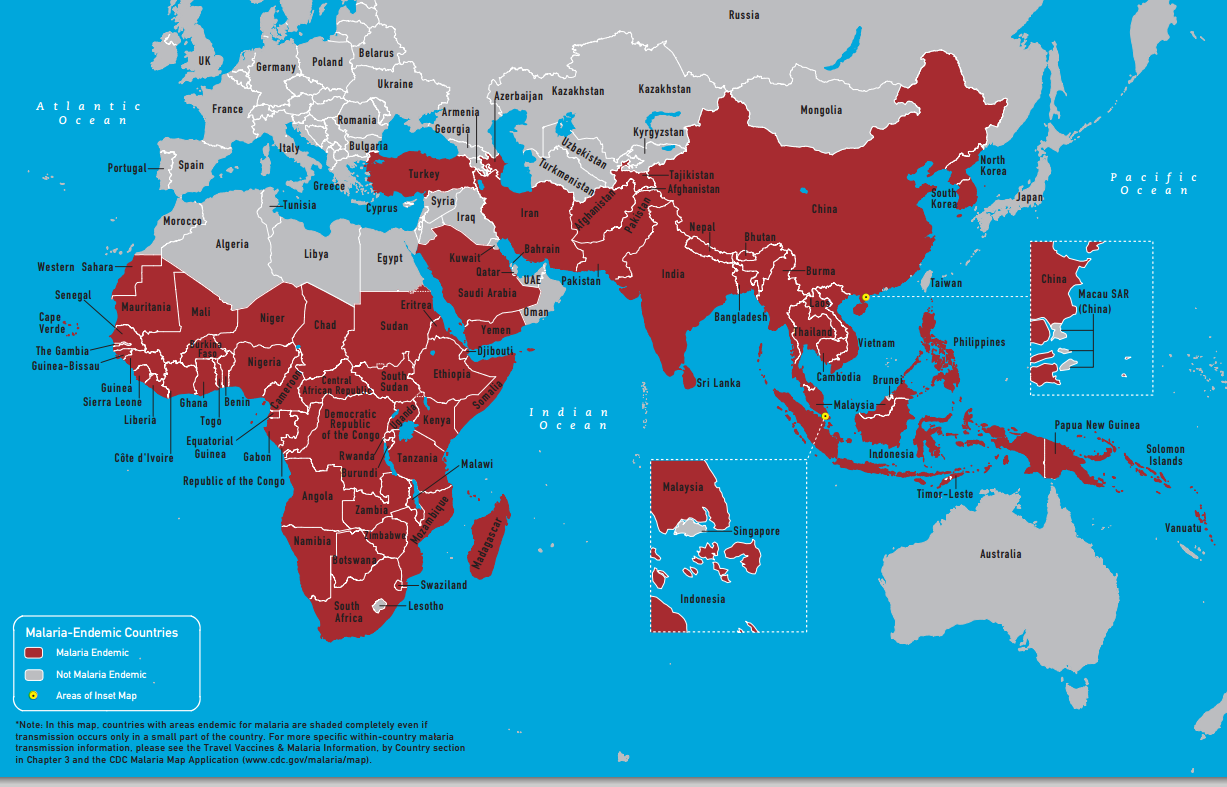 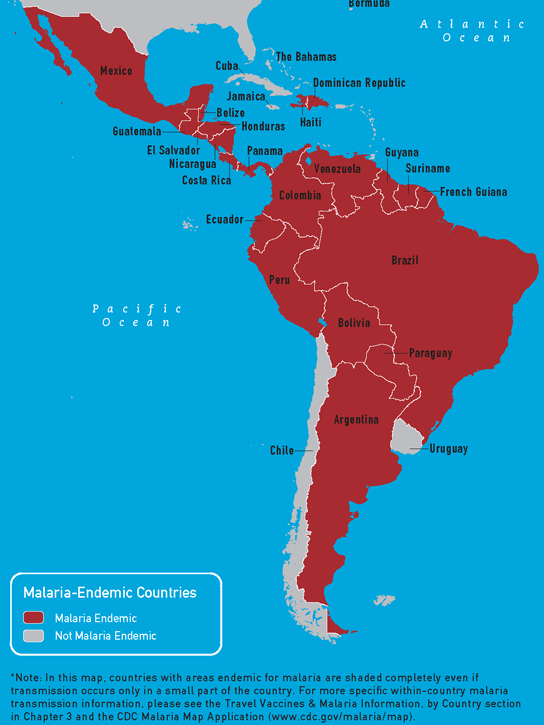 Endemic Countries
Oocyst
Sporozoites
Stomach Wall
Zygote
Salivary  Gland
Gametocytes
Hypnozoites
Erythrocytic 
    Cycle
The mosquito give sporozoites and take the gametocytes and happen inside it the sexual stage
Life Cycle of Malaria
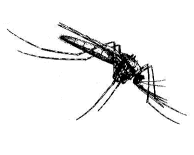 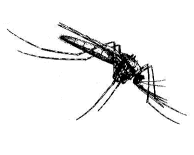 Sporozoites
Infective stage
Pre-erythrocytic 
(hepatic) cycle
Exo-erythrocytic 
(hepatic) cycle
This slide is animated
Components of the Malaria Life Cycles
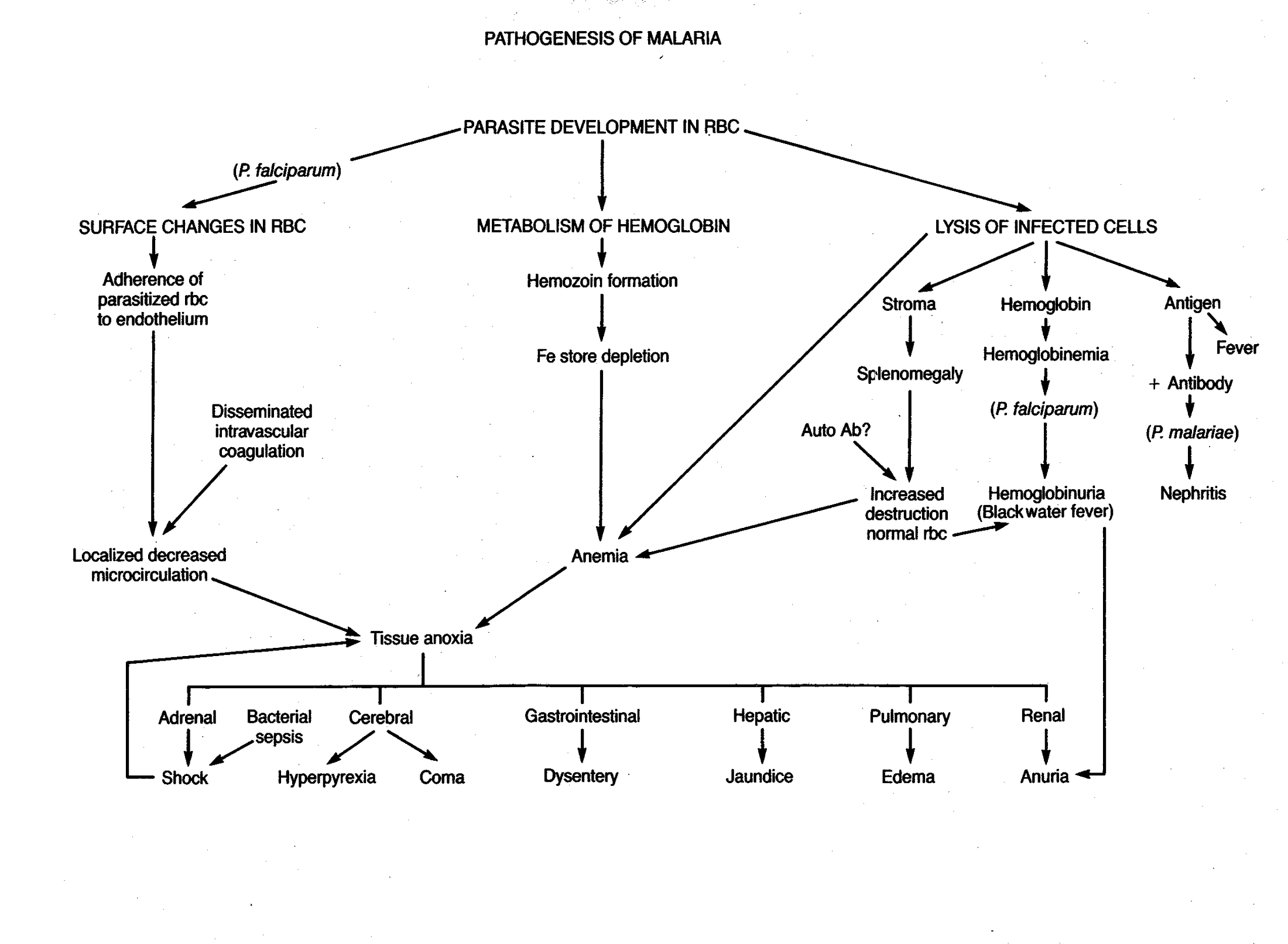 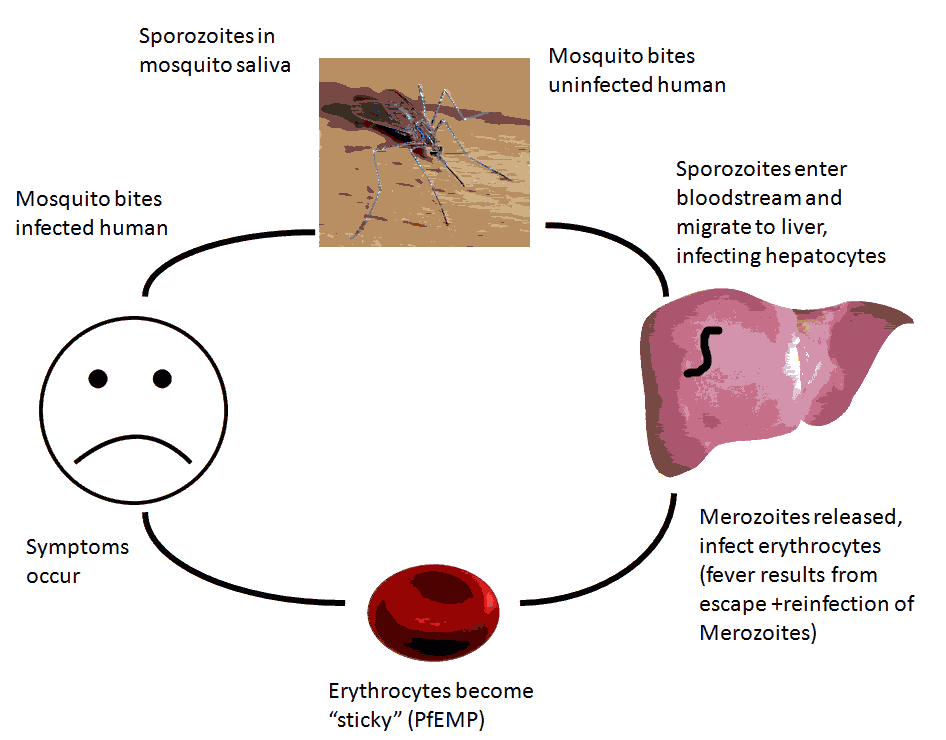 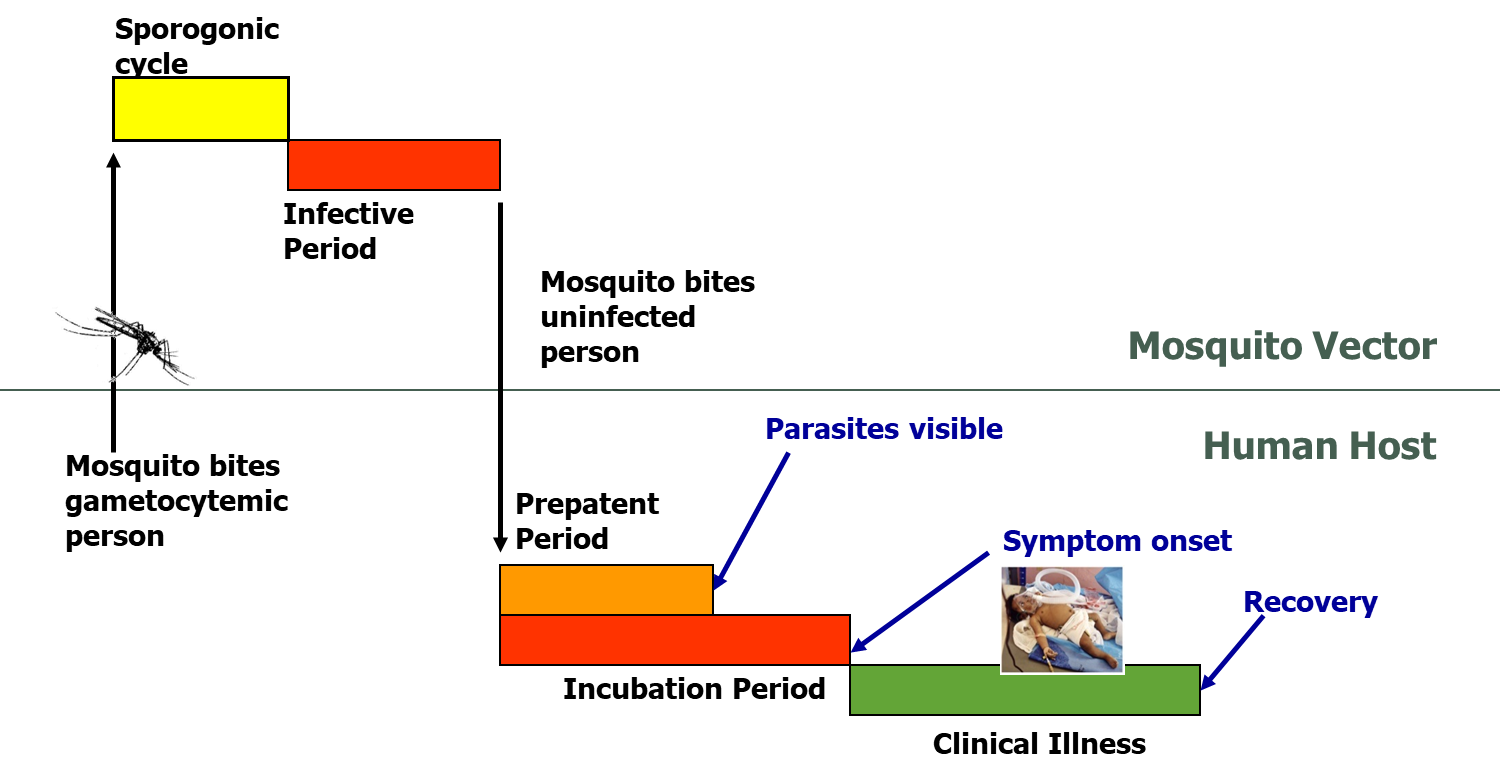 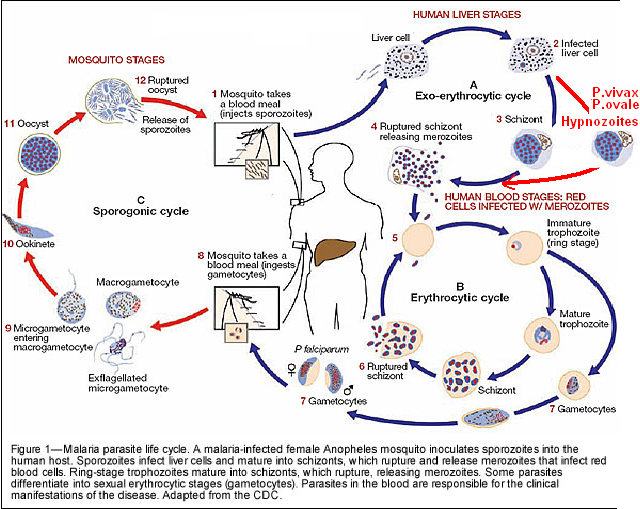 Clinical signs and symptoms of Malaria: Malarial Paroxysm
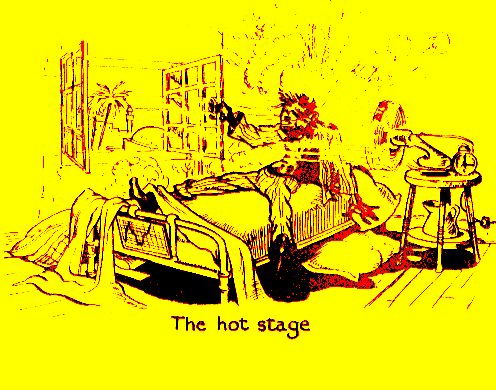 hot stage 
intense heat 
dry burning skin 
throbbing headache 
lasts 2-6 hours
Fever
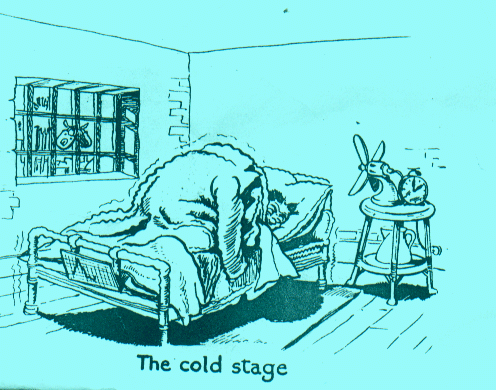 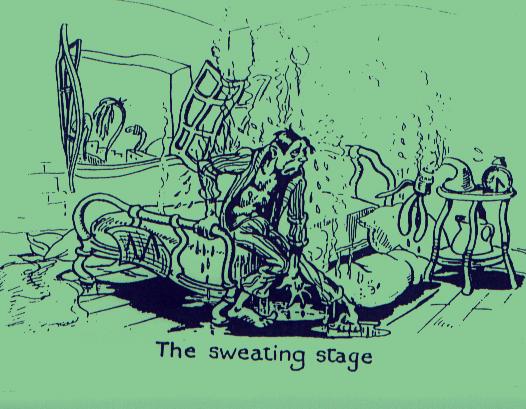 Chills
Sweating
sweating stage 
profuse sweating 
declining temperature 
exhausted and weak → sleep 
lasts 2-4 hours
cold stage
feeling of intense cold 
vigorous shivering 
lasts 15-60 minutes
Pathogenesis of MALARIA:
Symptoms are due to: the main pathology of malaria is the infection of the RBCs (hemolysis of RBCs)
Hemolysis of Red Blood Cells : with release of metabolites and pigments from Malaria parasite.
Plugging of capillaries by parasitized erythrocytes :In cerebral malaria there is sequestration of parasites in central nervous system capillaries.  The most one that do that is PLASMODIUM FALCIPARUM
Clinical Picture
Plasmodium falciparum can cause death
ACUTE 
Disease
CHRONIC 
Disease
Malaria: Definition
Severe malaria is defined as symptomatic malaria in a patient with P. falciparum   with one or more of the following complications:
Cerebral malaria (unrousable coma not attributable to other causes). 
Generalized convulsions (> 2 episodes within 24 hours) 
Severe normocytic anemia (Ht<15% or Hb < 5 g/dl)
Hypoglycaemia (blood glucose < 2.2 mmol/l or 40 mg/dl ) and pulmonary edema in pregnancy can lead to abortion ,stillbirth seen in tropical Africa.
Metabolic acidosis with respiratory distress (arterial pH < 7.35 or bicarbonate < 15 mmol/l) 
Fluid and electrolyte disturbances
Acute renal failure (blackwater fever) (urine <400 ml/24 h in adults; 12 ml/kg/24 h in children) 
Acute pulmonary edema and adult respiratory distress syndrome
Abnormal bleeding
Jaundice
Haemoglobinuria
Circulatory collapse, shock, septicaema (algid malaria)
Hyperparasitaemia (>10% in non-immune; >20% in semi-immune)
Tropical splenomegaly.
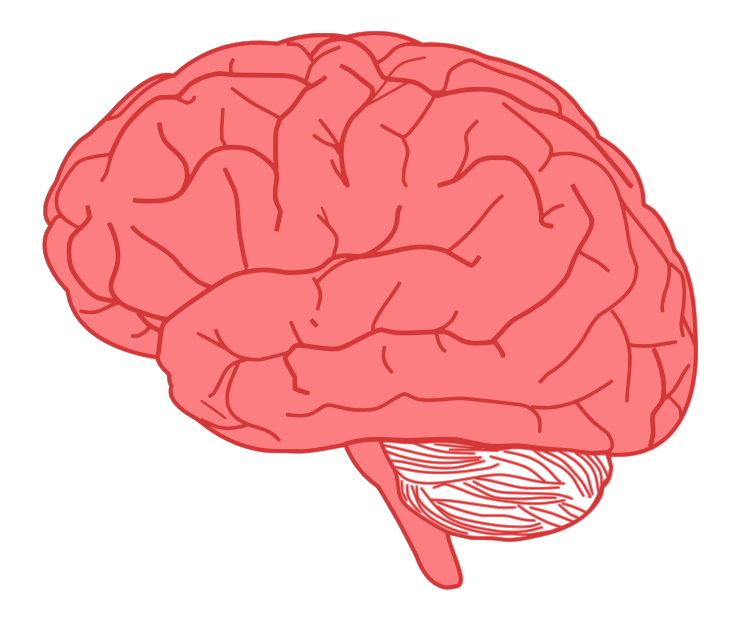 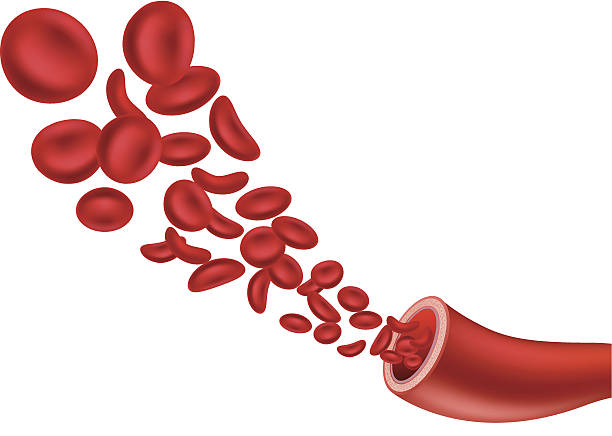 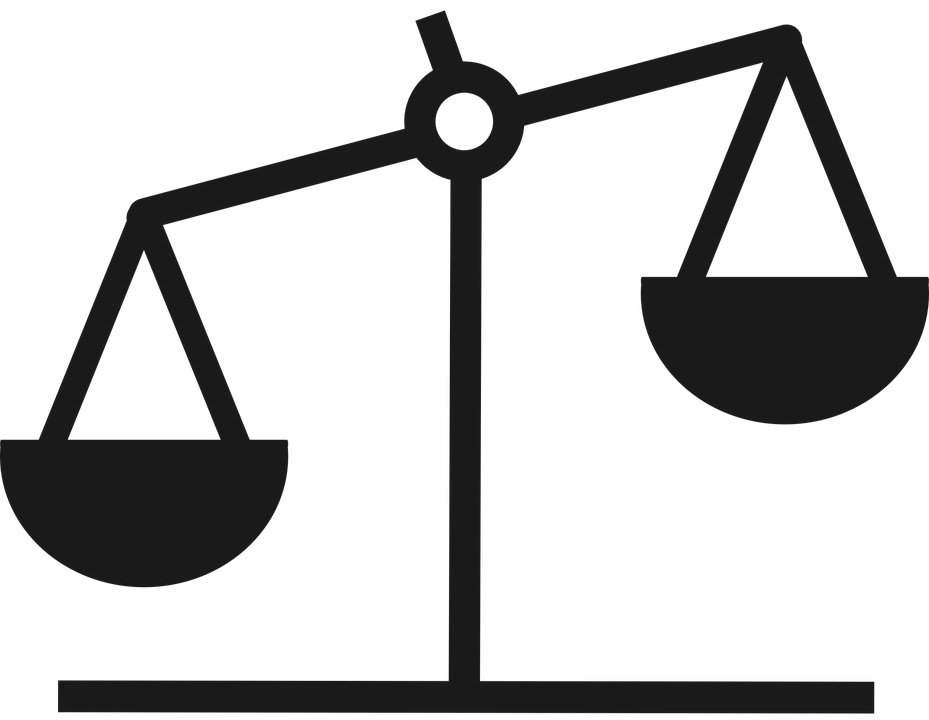 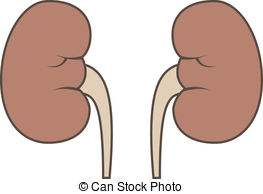 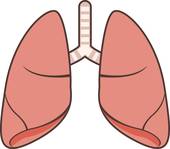 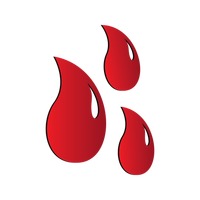 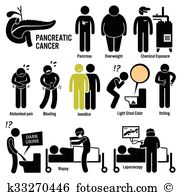 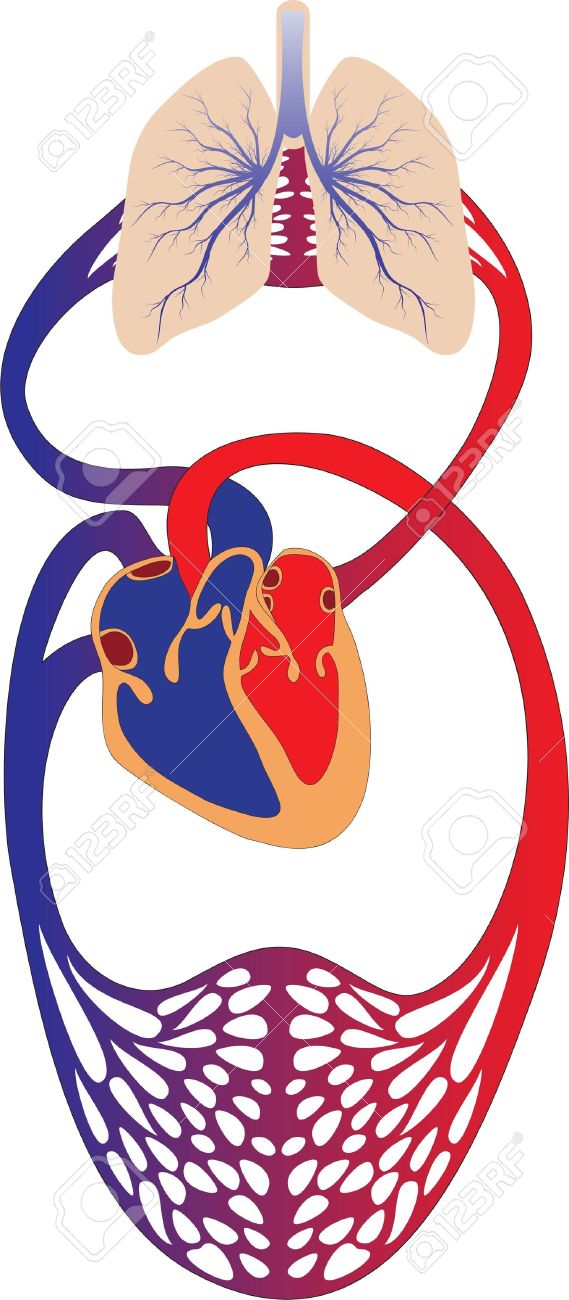 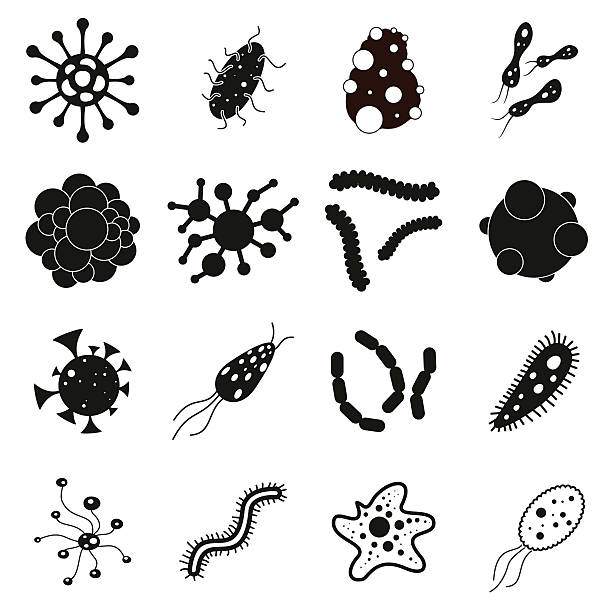 Malaria: sever Complications P. falciparum
Bc the pregnant women are immunocompromised patient
Hypo glycaemia  and pulmonary edema in pregnancy
Cerebral malaria
Malarial haemoglobinuria
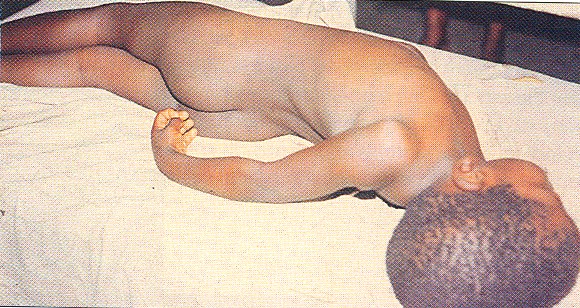 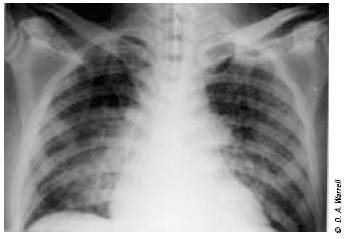 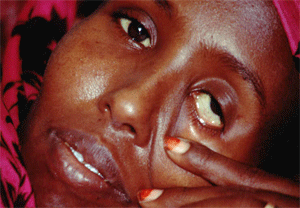 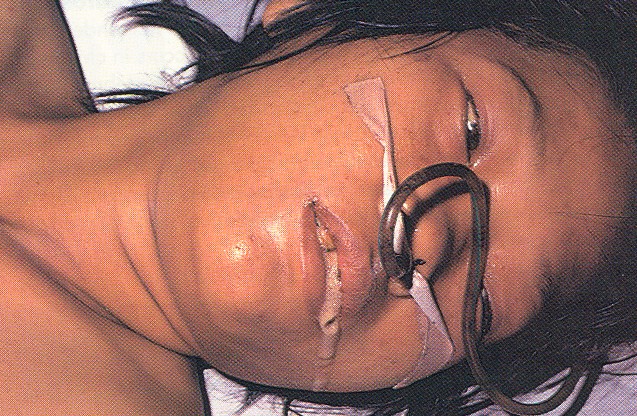 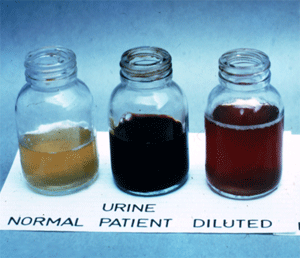 Cav cause coma and death
Anaemia
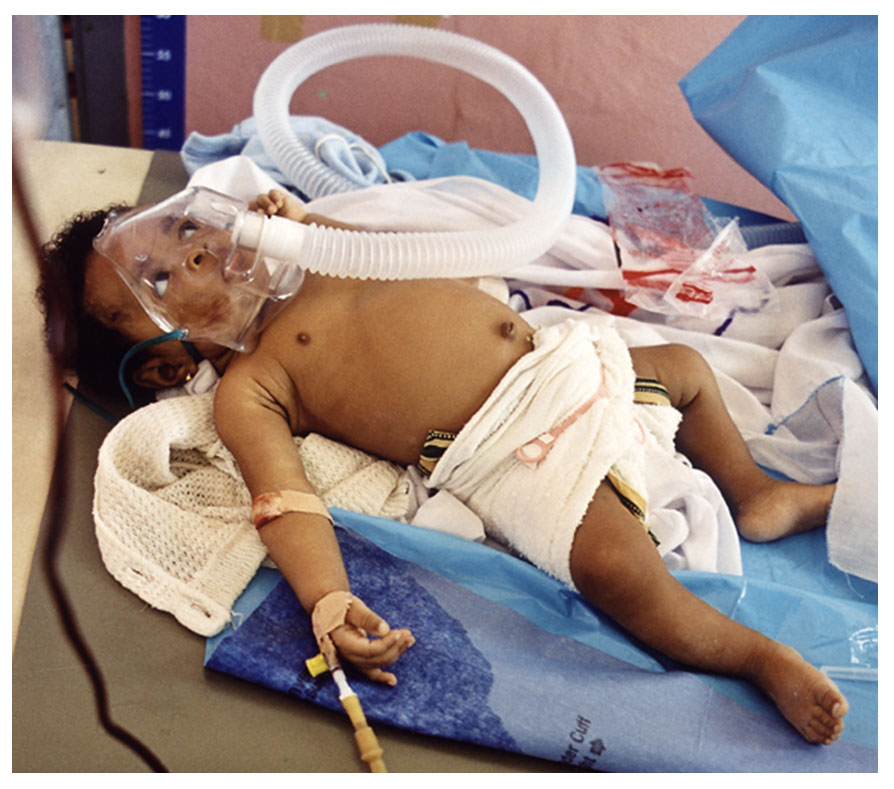 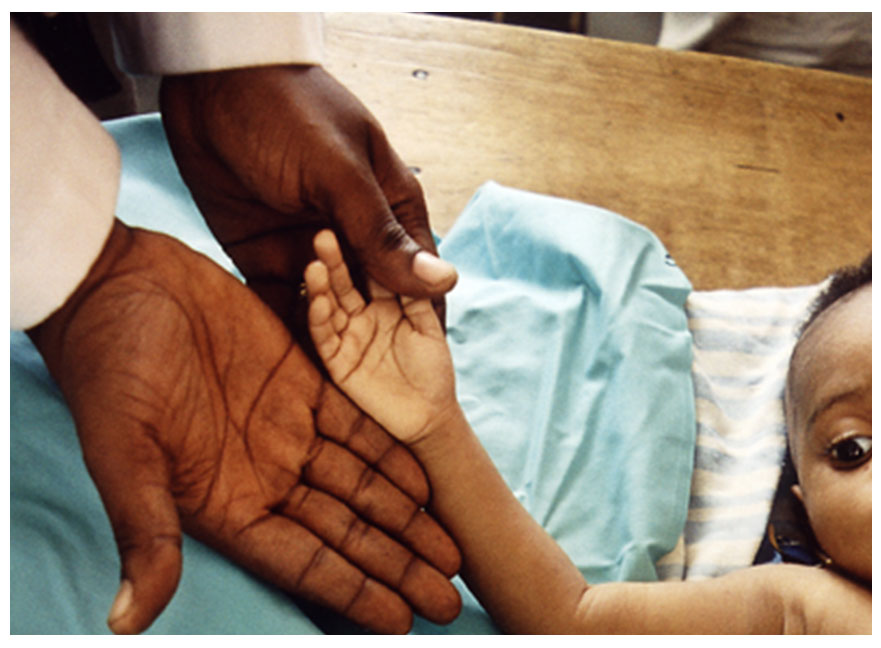 Clinical Picture :
Haemoglobinuria associated with malaria Acute renal failure (“blackwater fever”) is uncommon and malarial haemoglobinuria usually presents in adults as severe disease with anemia and renal failure.
Child with severe malaria anaemia in conjunction with acidosis and respiratory distress
Child with severe malaria anaemia and no other malaria complication
Acute renal failure (blackwater fever) can happened due to P. FALCIPARUM
Malaria: Diagnosis
Common methods for parasitological diagnosis of malaria
The two methods common in use :
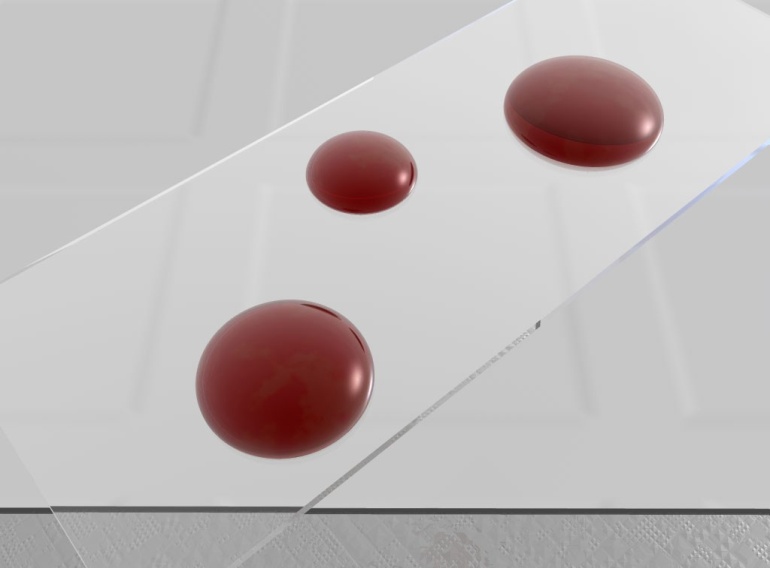 2: Rapid diagnostic tests (RDTs).
1: Light microscopy the gold standard 
Microscopy is the gold standard for diagnosis of malaria
Parasite density
Species diagnosis
Monitoring response to treatment
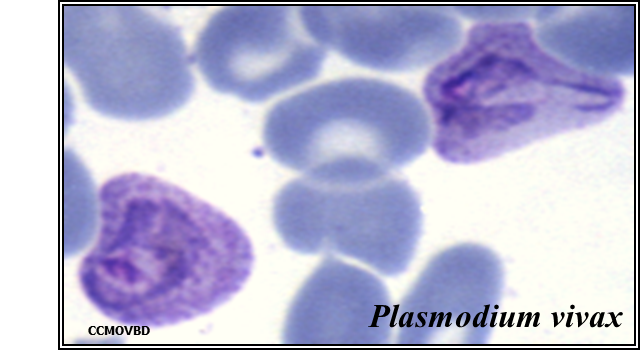 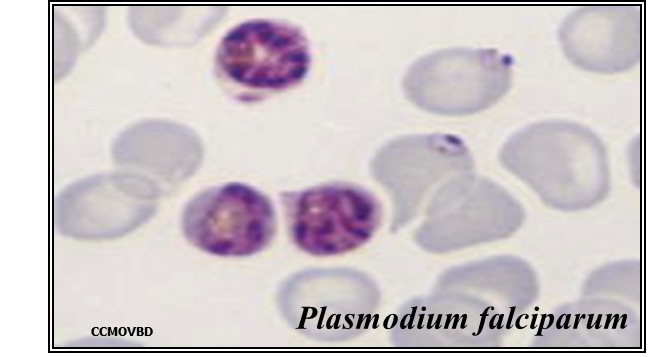 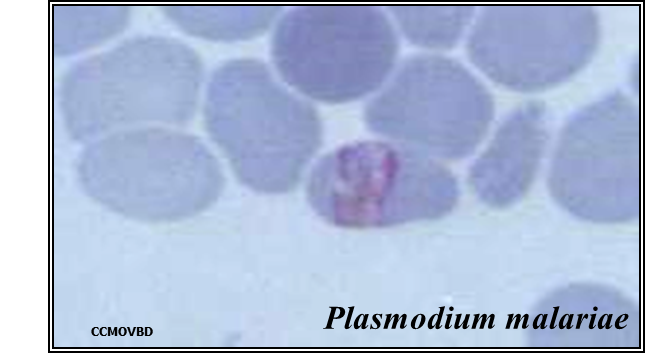 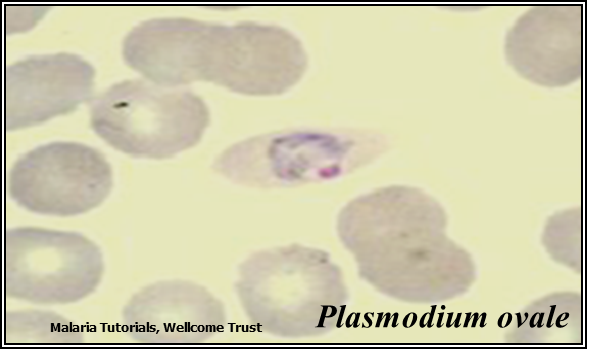 Malaria: Diagnosis
Common methods for parasitological diagnosis of malaria
The two methods common in use :
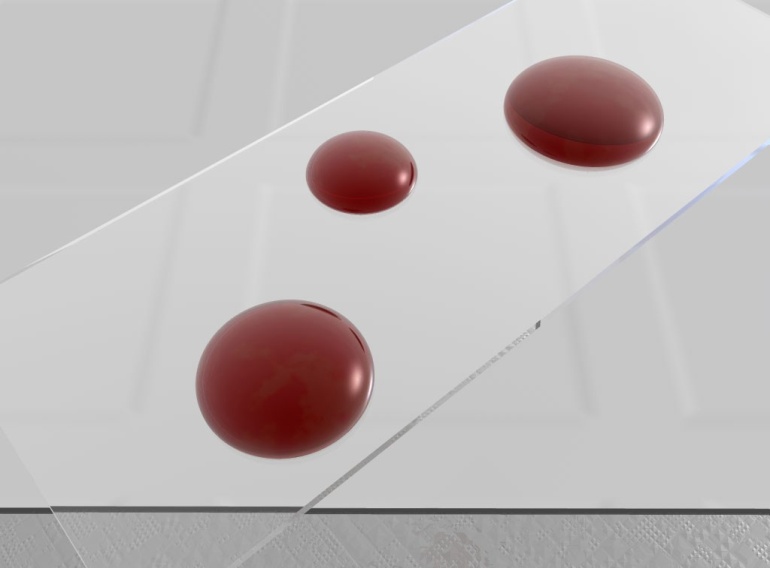 2: Rapid diagnostic tests (RDTs).
1: Light microscopy
Rapid diagnostic tests detect malaria antigens.
The product comes in a number of formats:
Dipstick
Card
Hybrid cassette-dipsticks
Plastic cassette
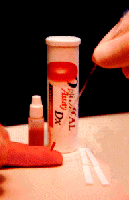 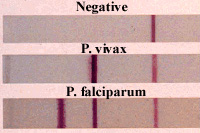 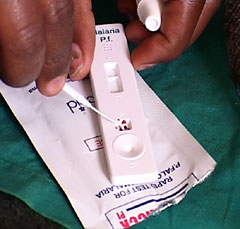 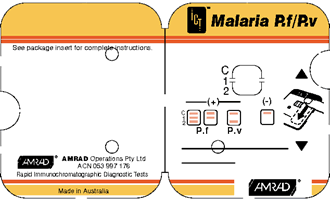 Malaria: Treatment
Action of antimalarial drug in the different life stages of the malaria parasite
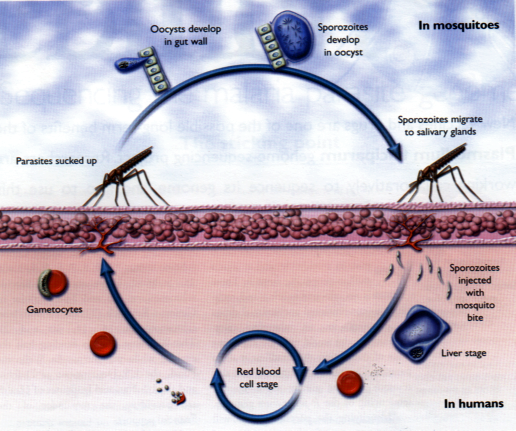 Sporontocides
Primaquine
Pyrimethamine
Proguanil
Tissue Schizontocides
Primaquine
Pyrimethamine
Tetracycline
Proguanil
Gametocyide
Primaquine
Anti-relapse (P.vivax)
primaquine
Wellcome Trust (Modified)
Blood Schizontocides
Chloroquine
Sulfadoxine/Pyrimethamine
Quinine
Artemisinins
SUMMARY:
QUIZ:
Which of the following species of malaria cause a regular periodic fever?
P. Falciparum                    b) P. malariae                   c) P. vivax

Sporozoites when injected into the human skin it migrates to:
Hepatocytes                 b) Lymphocytes             c) Intestinal wall 

What is the main cause of Anemia in malaria ? 
Sporozoites                    b) Trophozoites                   c) Merozoites  

The sexual stage of p. vivax happens in:
Mosquito                 b) Human                  c) cattle 

Chronic Asymptomatic malaria lead to:
Cerebral malaria                    b) placental malaria                c) Anemia 

The symptoms of malaria appear due to:
Migration of sporozoites to hepatocytes        b) hemolysis of RBCs       c) entry of sporozoites into the skin

Cerebral anemia is caused by: 
P. Falciparum                    b) P. malariae                   c) P. vivax

8.   Which of the following diagnostic methods used for detection of malarial antigens?
a) Light microscopy                  b) RDTs                c) Both
B
A
C
A
C
B
A
B
THANK YOU FOR CHECKING OUR WORK, BEST OF LUCK!
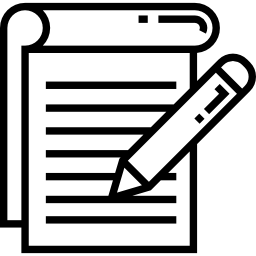 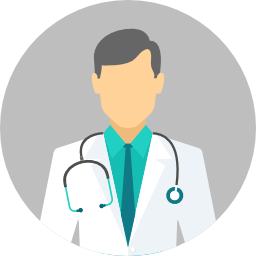 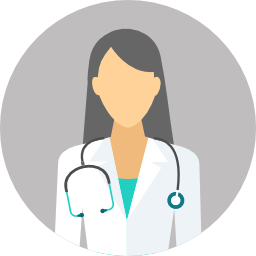 Hamad Alkhudhairy
Shrooq Alsomali
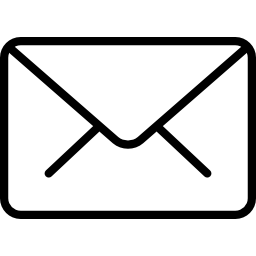 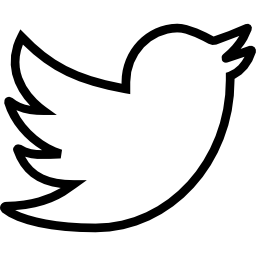 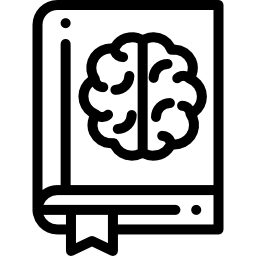 Doctors slides